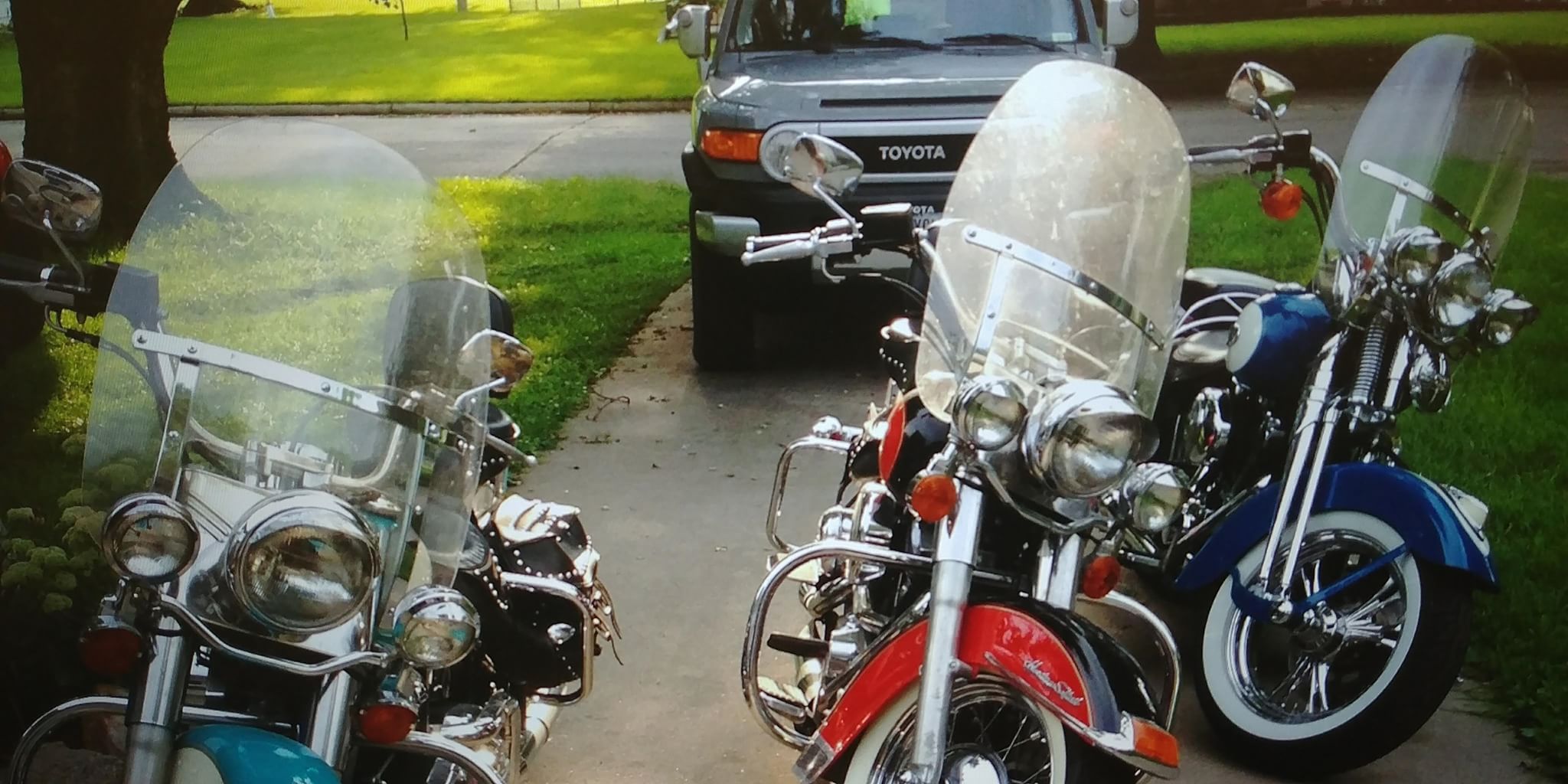 Motorcycle Safety in Iowa
2018 Motorcycle Safety Forum
Bonnie Castillo
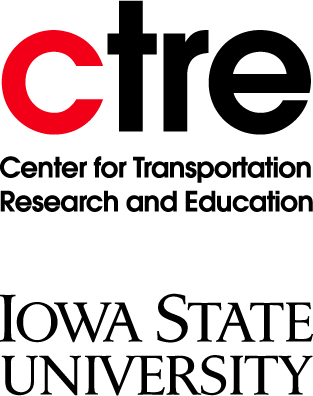 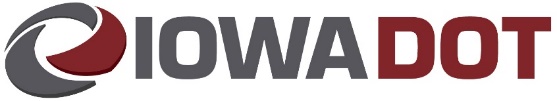 Motorcycle Crash data
2015 – 2017 Data 
3,067 Motorcycle Crashes 
140 Fatalities 
686 Serious Injuries
48.6% Single Motorcycle
48.1% Motorcycle/Other Vehicle
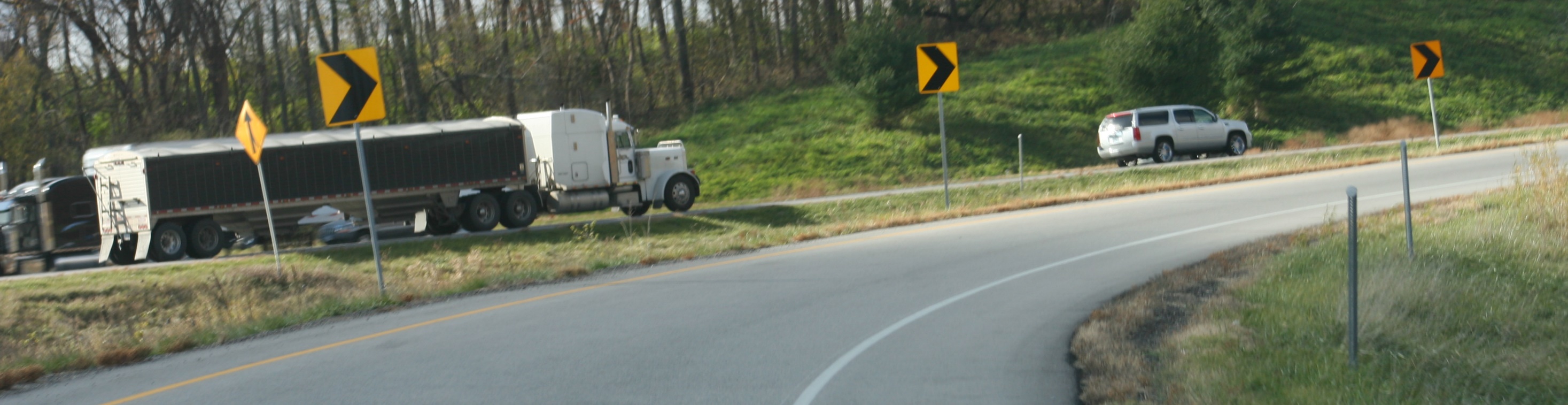 Curves
54% of fatal crashes are on curves
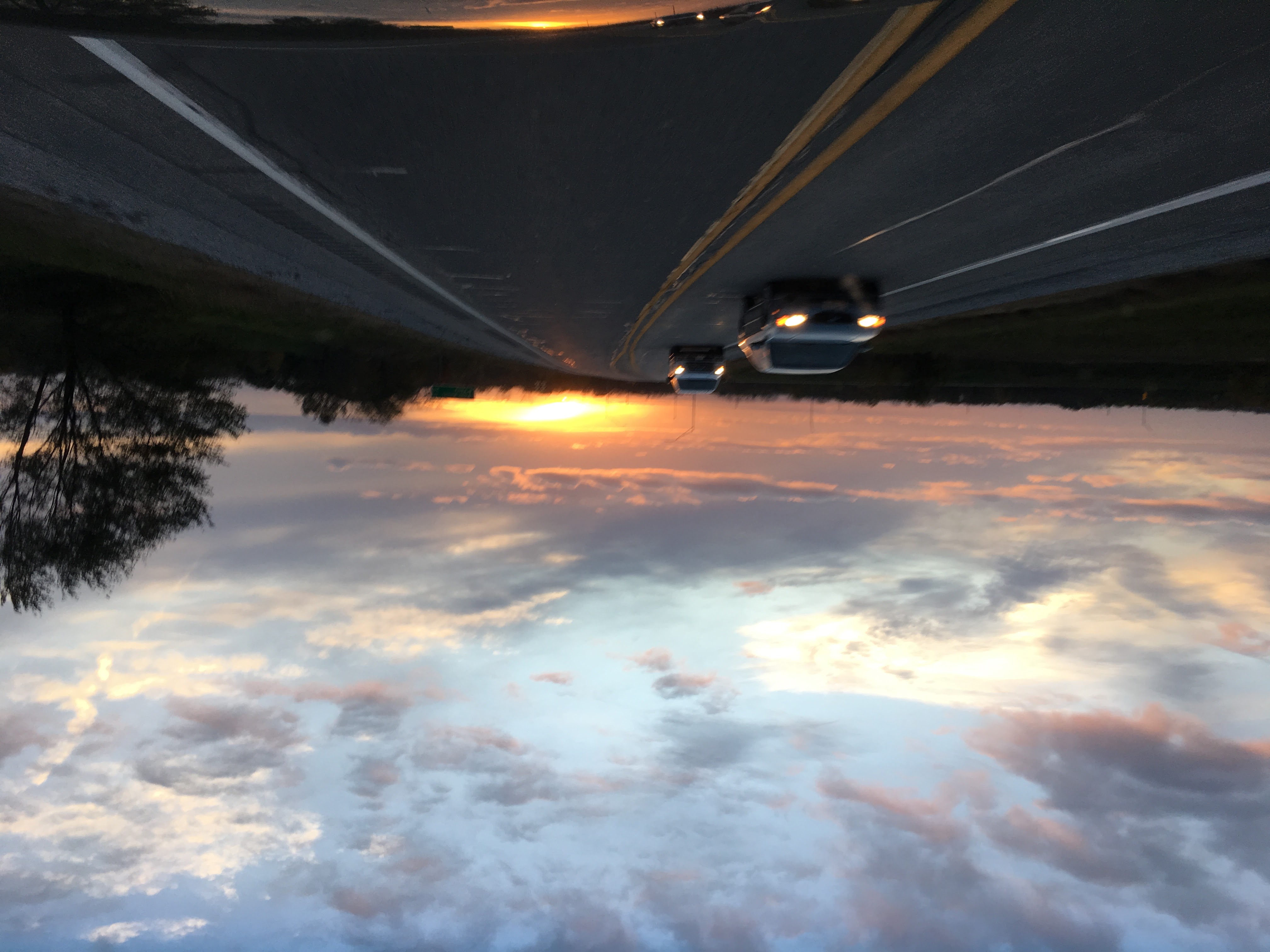 Drugs/Alcohol
15% of single motorcycle crashes involved alcohol or drugs

For comparison, 7% of single vehicle, non-motorcycle crashes involved alcohol or drugs
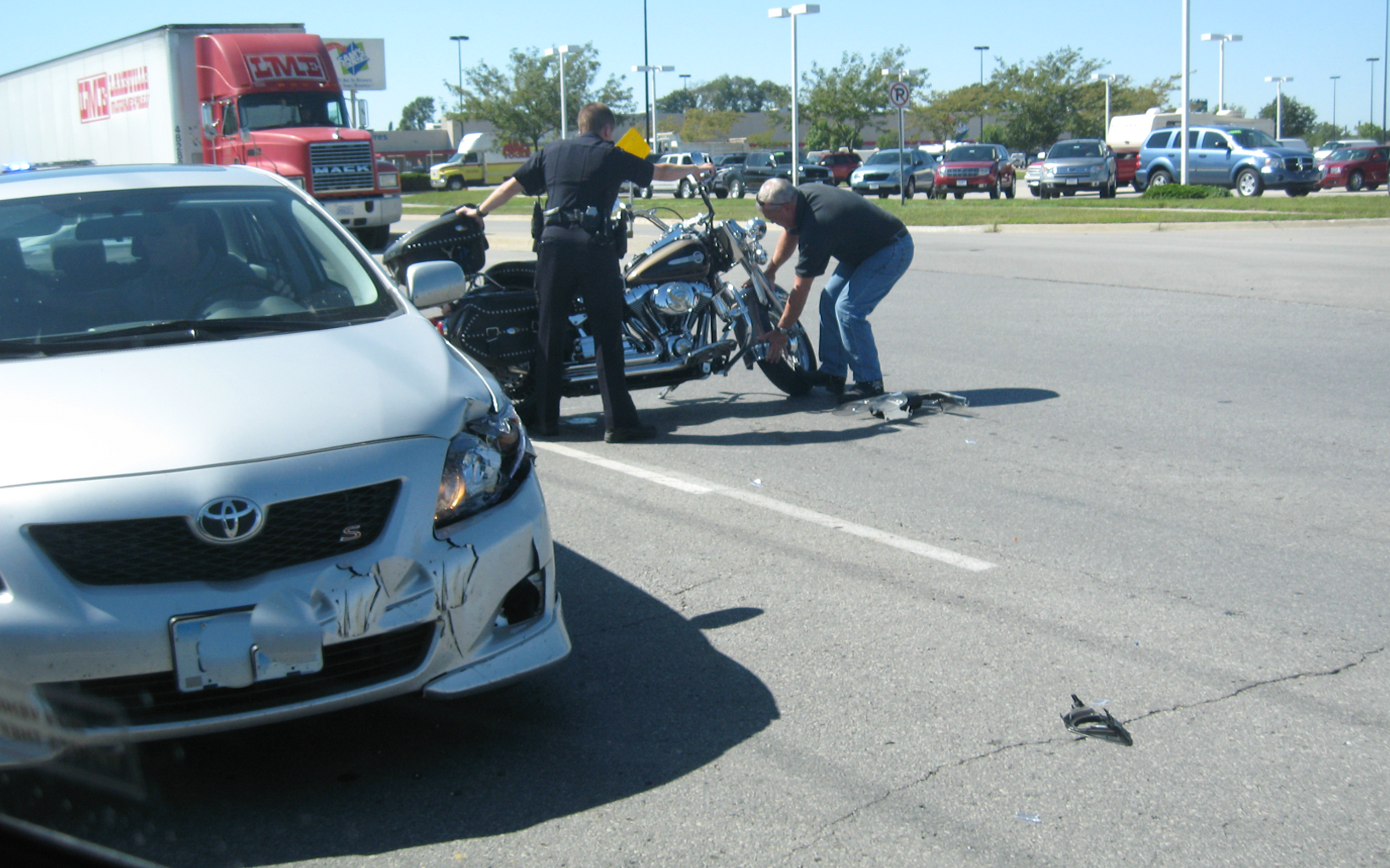 Age
51% of single motorcycle crashes drivers between age of 40 and 64
2005 – 295 -39
Jon David Jones, 43, of Waukee died October 1, 2005, from injuries received in a motorcycle accident on Interstate 35 south of Osceola.
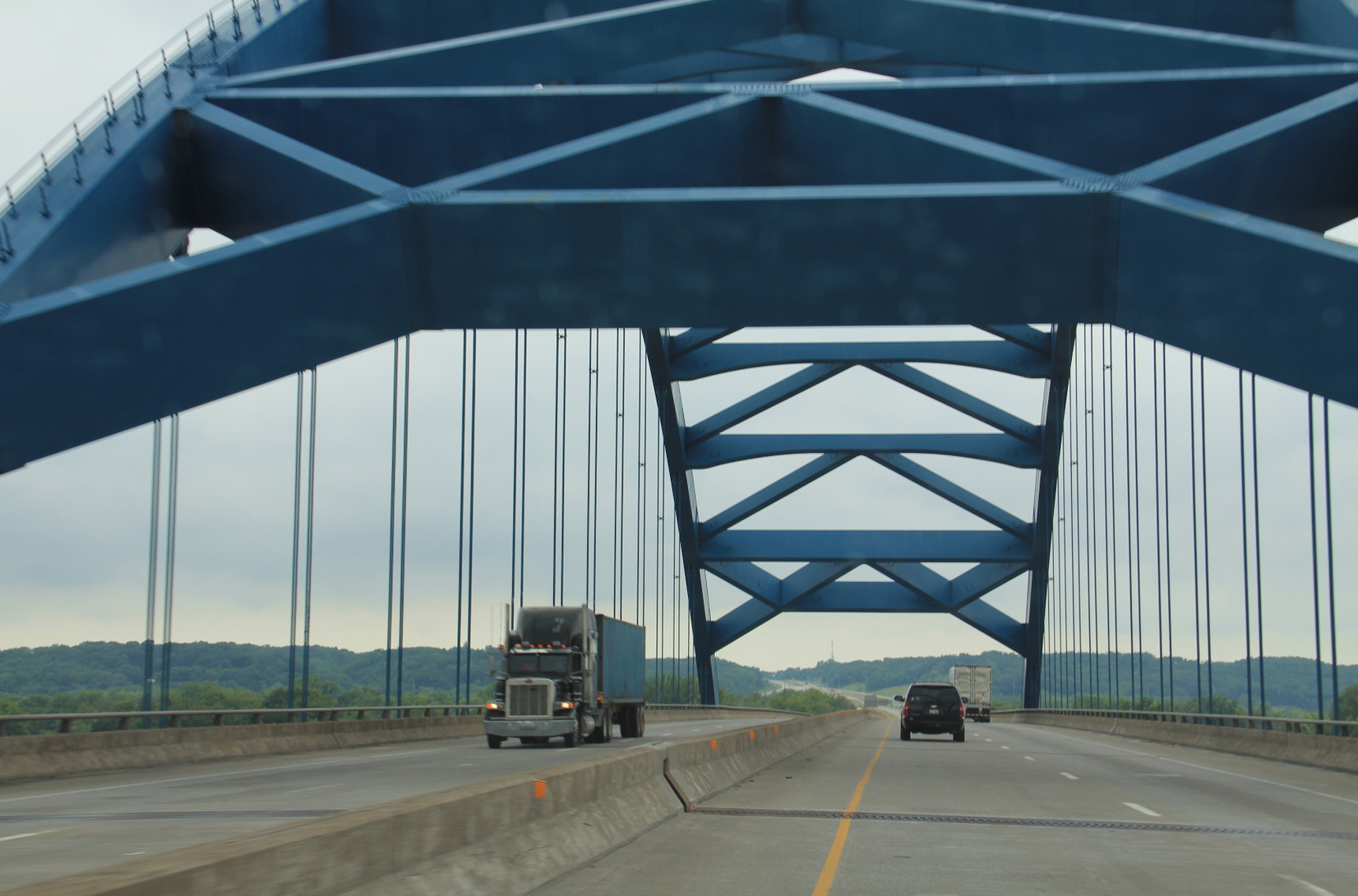 Motorcycle Crashes with Another Vehicles
For accidents involving another vehicle,

58% of motorcycle drivers had 
no improper action
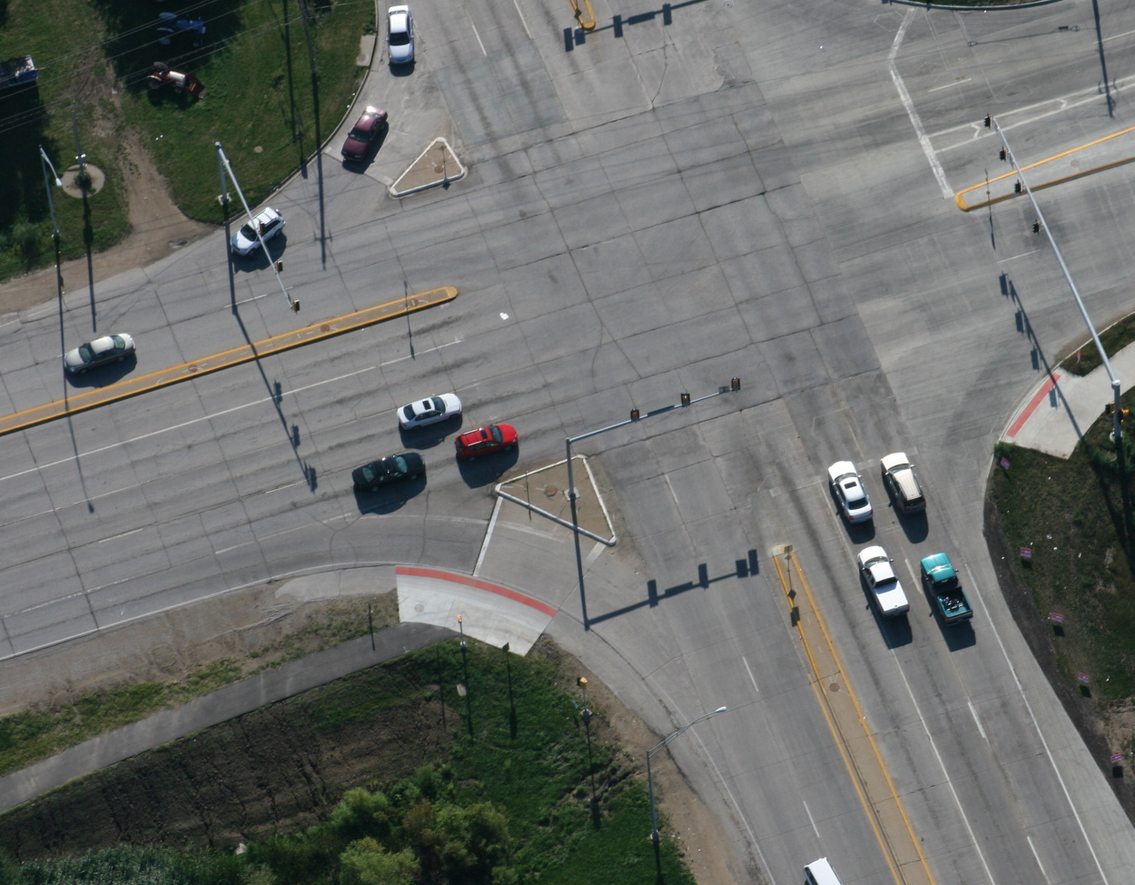 Intersections
32% of non-motorcycles involved are turning left

74% of motorcycles are moving essentially straight
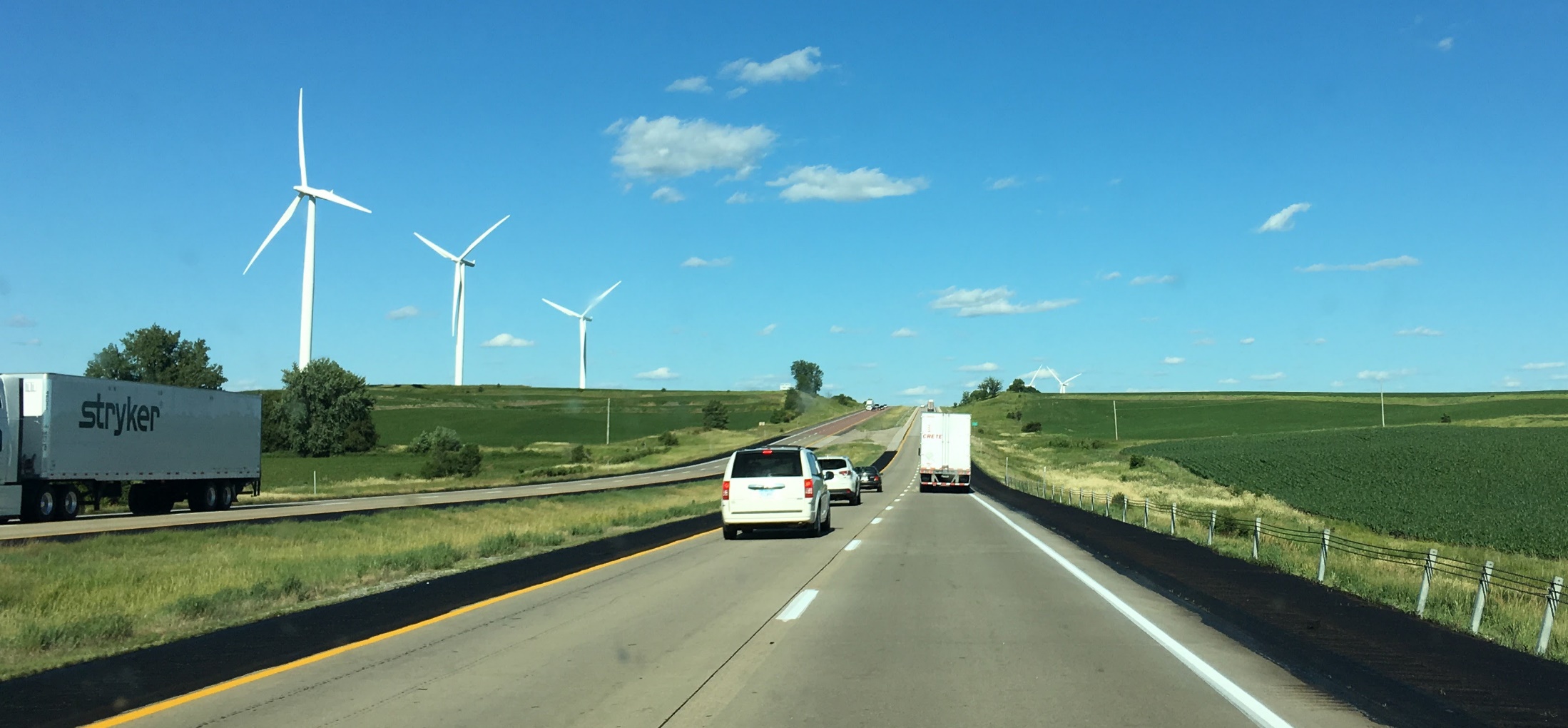 Time
56% of crashes are between Friday and Sunday

1/3 of crashes are between 3 and 6pm
Tool provides:
Interactive

User defined results based on selection

Ability to easily access data
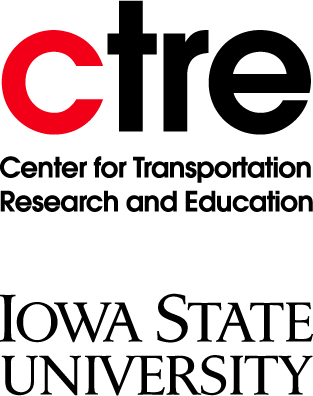 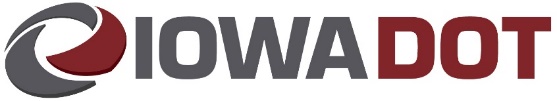 https://reactor.ctre.iastate.edu/index.php/crash/motorcycle-crashes-in-iowa/
Can use data visualization to make data interactive and user defined
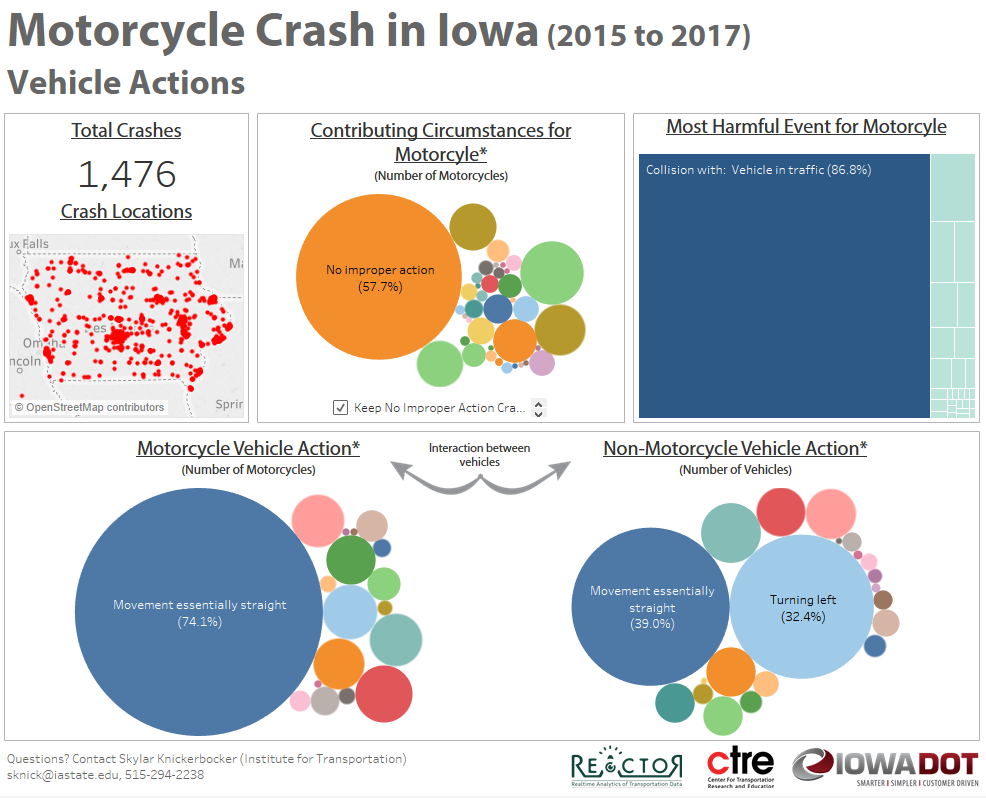 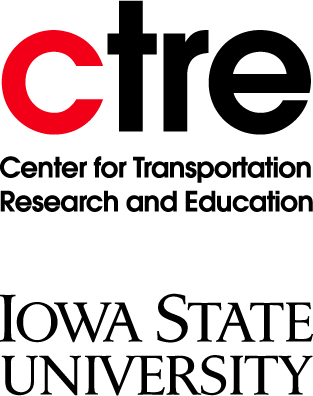 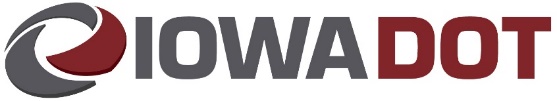 https://reactor.ctre.iastate.edu/index.php/crash/motorcycle-crashes-in-iowa/
Questions